«Расскажи сказку. Колыбельная. Образ мамы.»
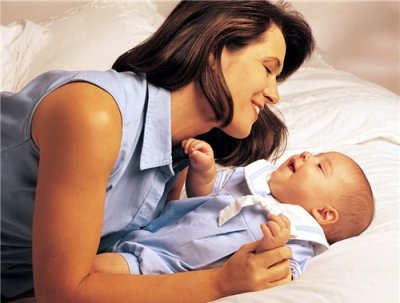 Пётр Ильич Чайковский (1840-1893 г.)  «Детский альбом»«Мама»
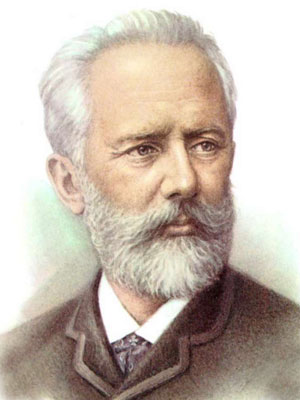 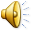 Колыбельная – от слова «колебать , «качать».
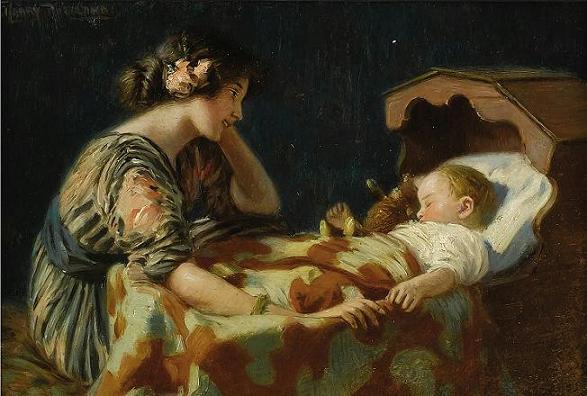 Колыбельные байки- это древние заговоры, «обереги», с помощью которых матери охраняли своих детей.
Топай, мишка, хлопай, мишка
Приседай со мной, братишка
Руки вверх, вперёд и вниз
Улыбайся и садись.
«Колыбельная медведицы» 1. Ложкой снег мешая,Ночь идет большая,Что же ты, глупышка, не спишь?Спят твои соседи -Белые медведи,Спи скорей и ты, малыш.2. Мы плывем на льдине,Как на бригантине,По седым, суровым морям.И всю ночь соседи,Звездные медведиСветят дальним кораблям.
«Люблюка»Часто плачет малышня, Слезки льются градом, Плаксой-ваксою меня, Обзывать не надо.  ПРИПЕВ: Я не буду, мама, плакать, Только назови меня: «Целовака, прижимака , 2         И люблюка ты моя.»  раза Я опять хожу, грущу, Настроенья нету, Друга Сашку не прощу - Он отнял конфету. ПРИПЕВ:
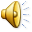 1. Какая самая сладкая сказка рассказывается на ночь?2. Что такое колыбельная?3. Определите, почему колыбельные именно так назвали4. Какой мы увидели маму в пьесе Чайковского? Как называется его альбом?5. У кого еще есть мамы, кроме людей?